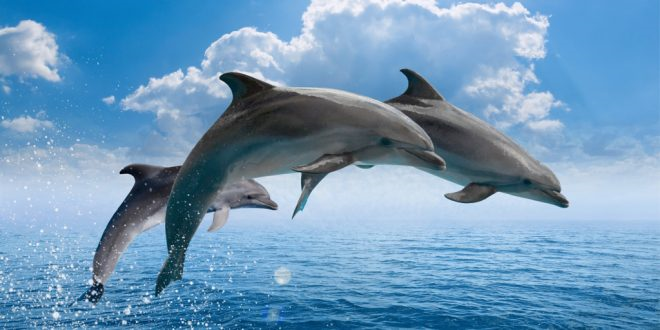 The World Of Dolphins
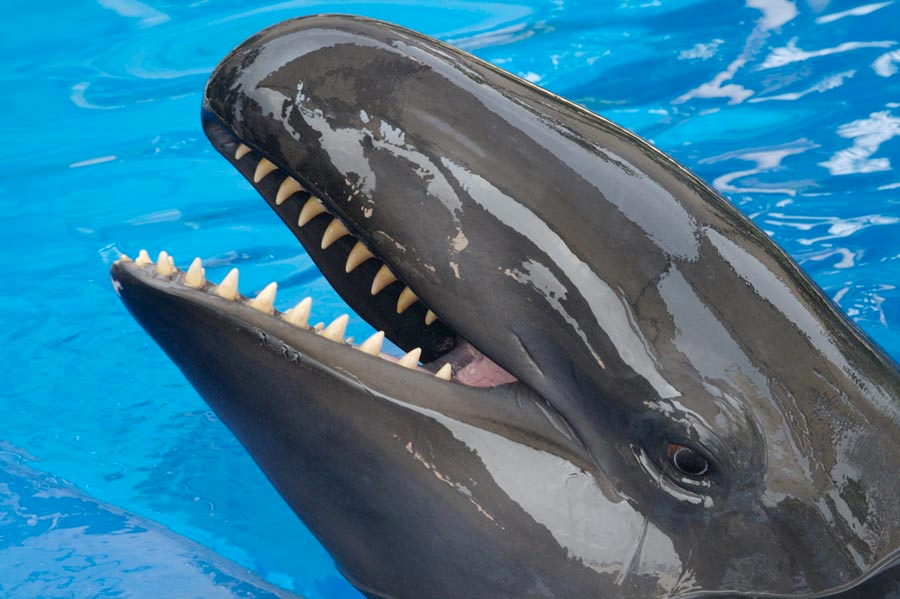 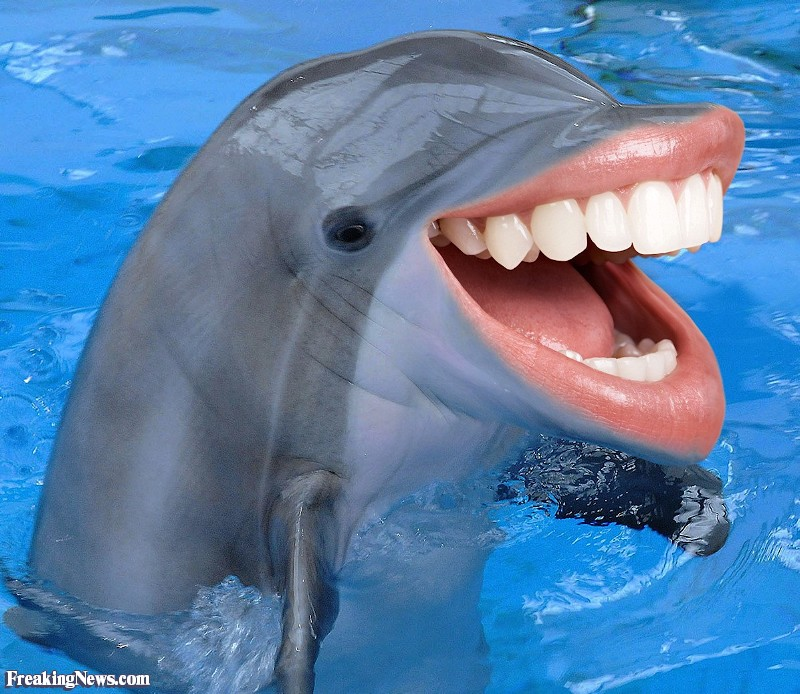 Which one is the most important body part for a dolphin?
The left front fin

The dorsal fin

The lower jaw

The ears

The legs
After the poll, I will tell you which one it is and why.
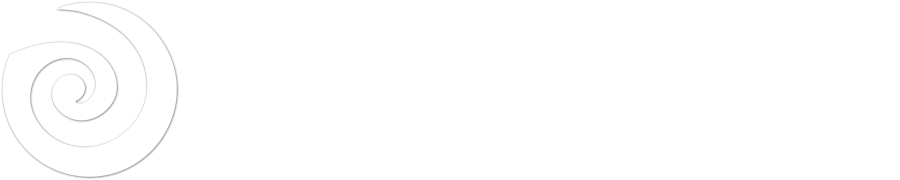 Conduct an interactive poll with
https://slidelizard.com
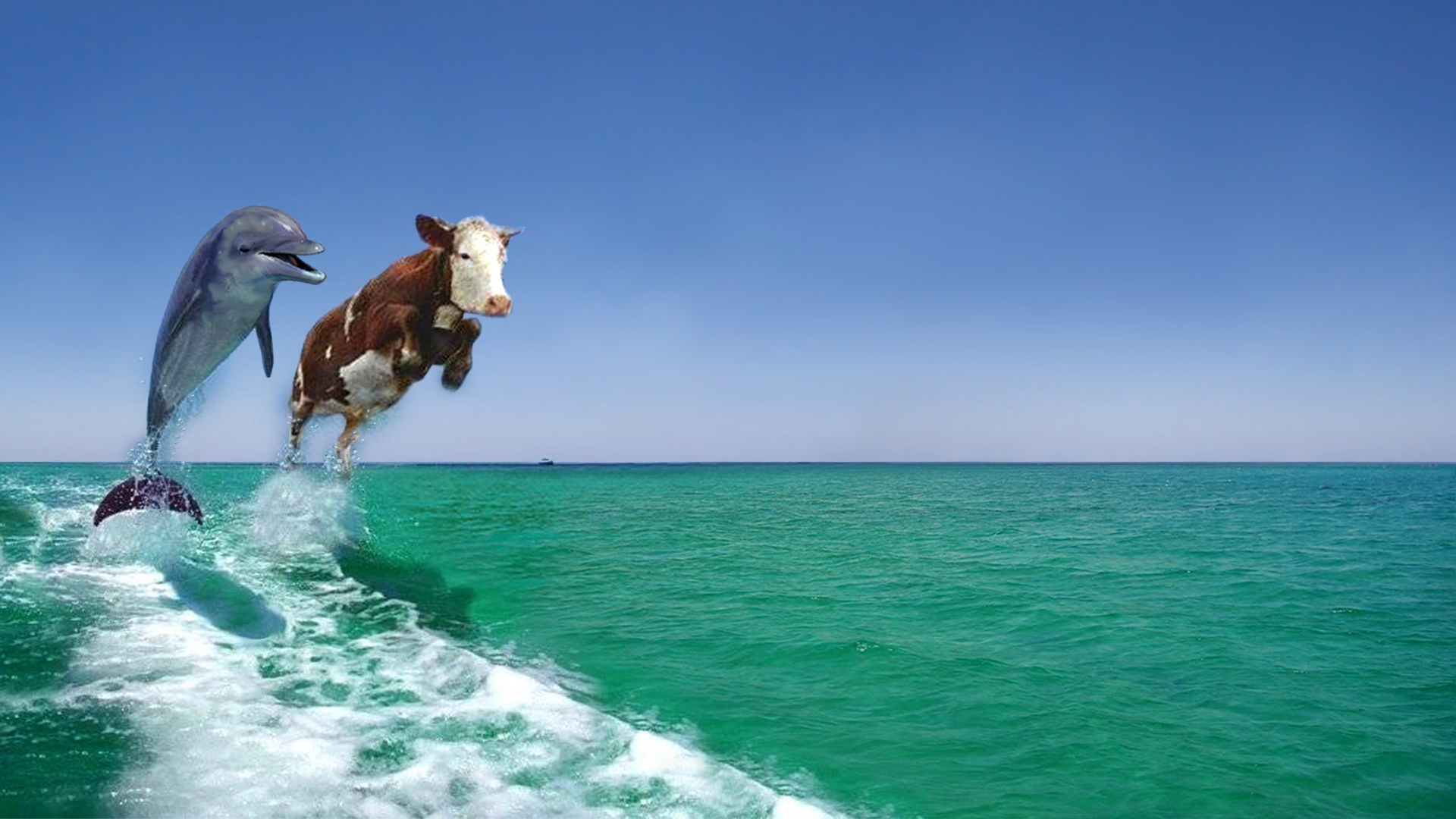 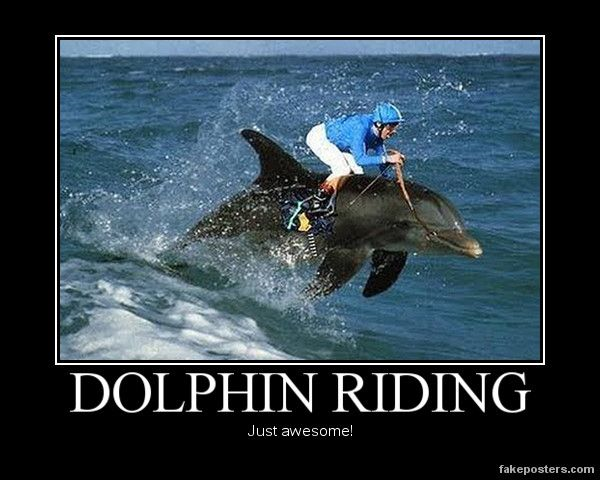 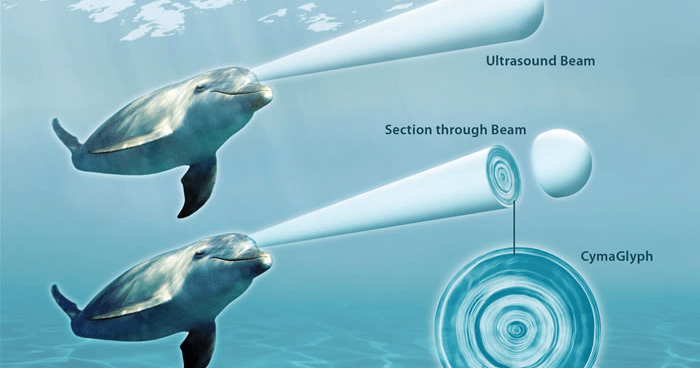 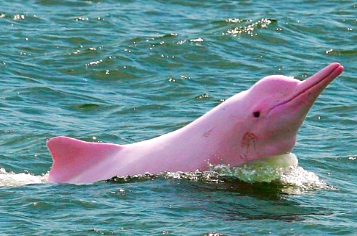 Which statements are true?
The pink dolphin in the previous slide was photoshopped.

Flipper’s voice was made by an Australian bird called kookaburra, not by a dolphin.

Dolphins can sleep with one eye open.

The presenter has no clue about dolphins.

Yes.
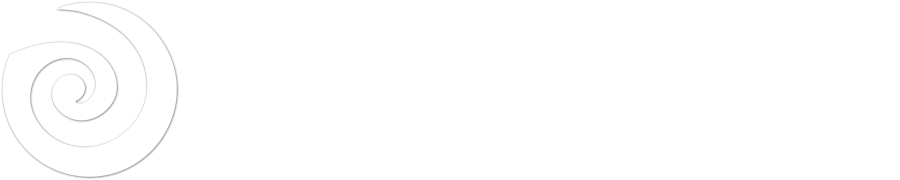 Conduct an interactive poll with
https://slidelizard.com/en
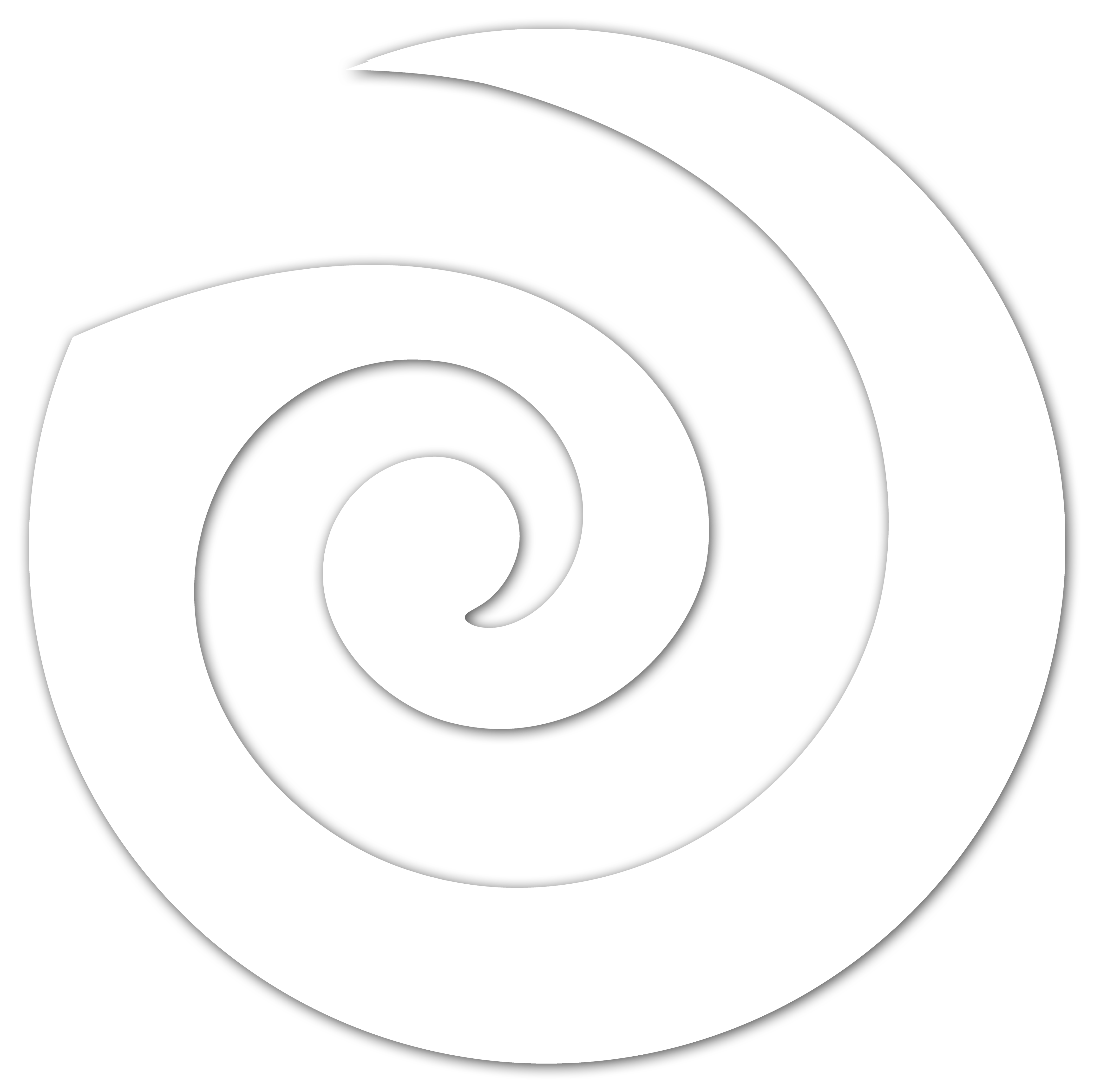 The End